Nsesi cümle
Anne et al.
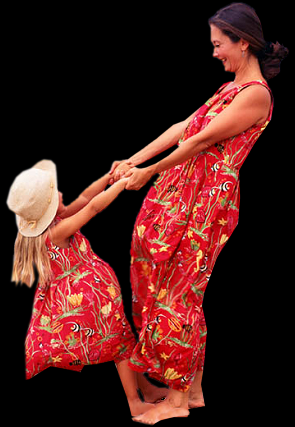 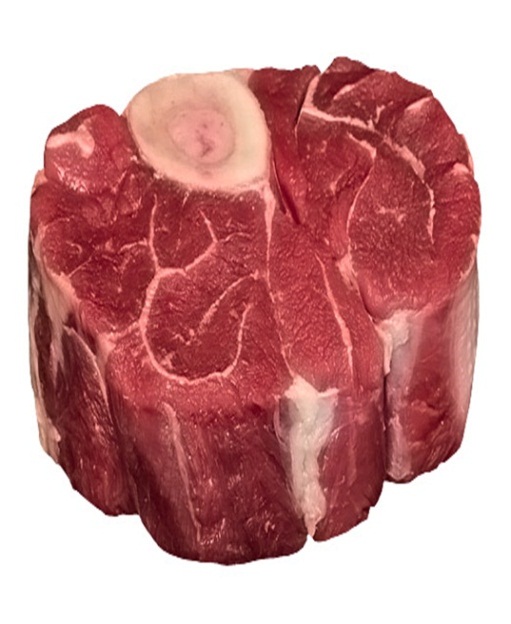 al
N-sesi cümle
Altan et tat.
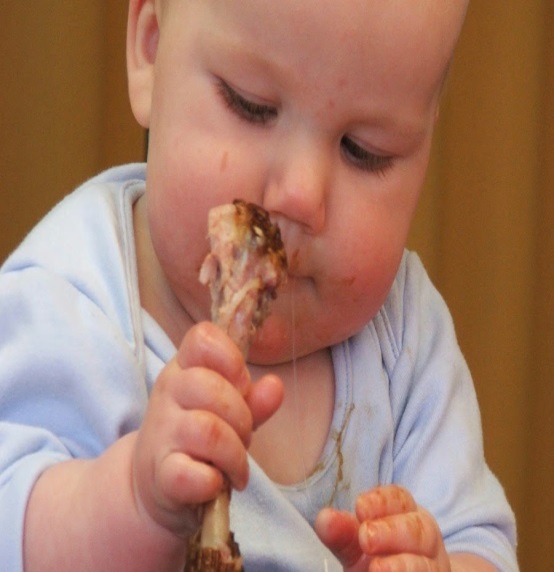 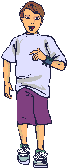 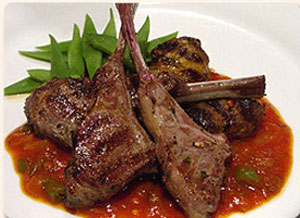 N-sesi cümle
Nine atlet al.
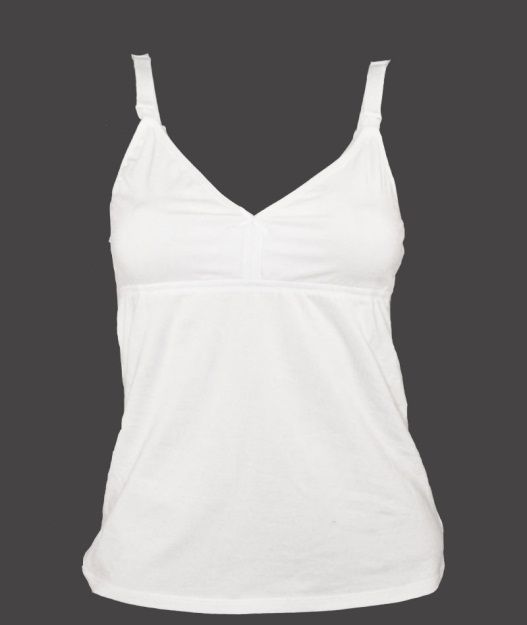 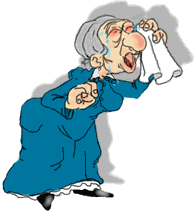 al
N-sesi cümle
Nine nane al.
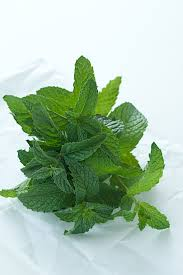 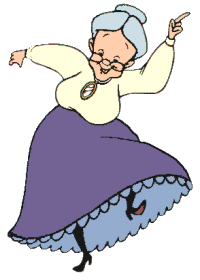 al
N-sesi cümle
Taner tel al.
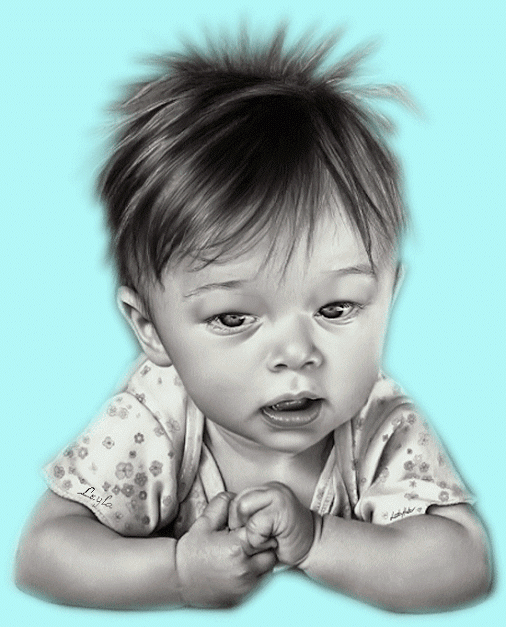 al
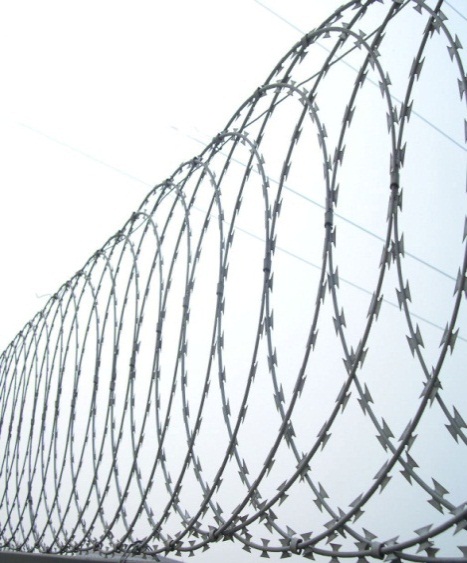 N-sesi cümle
Anne nar al.
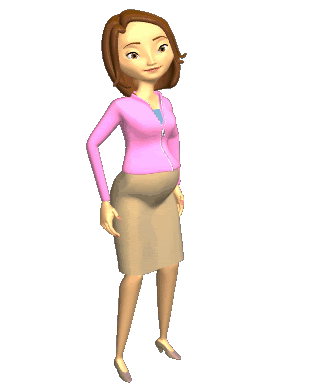 al
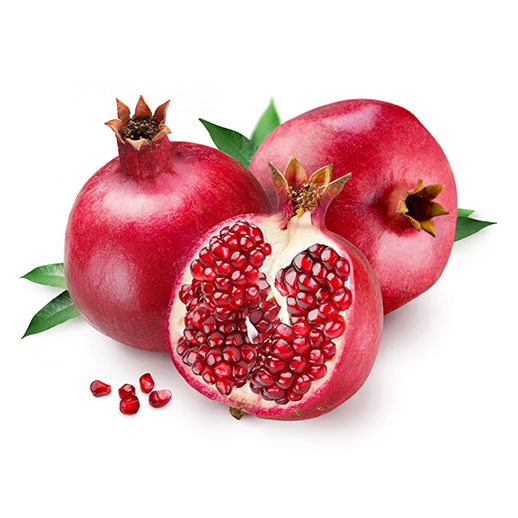 N-sesi cümle
Anne nar tanele.
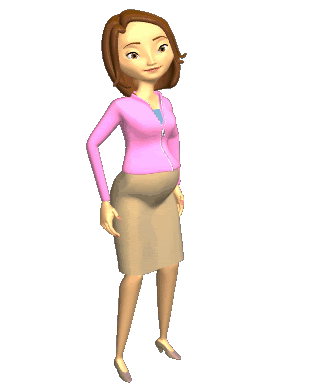 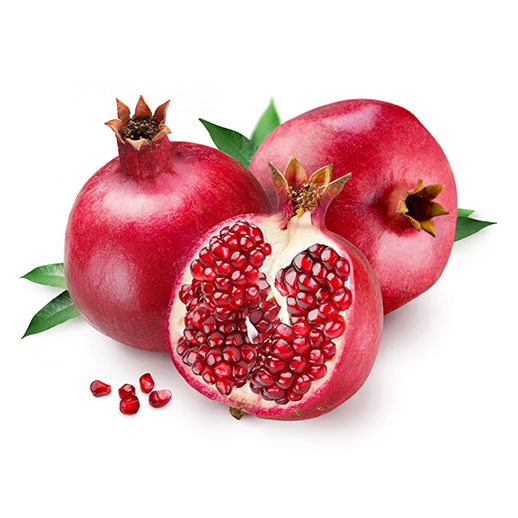 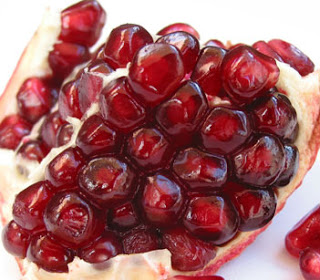 N-sesi cümle
Nine nar tanele.
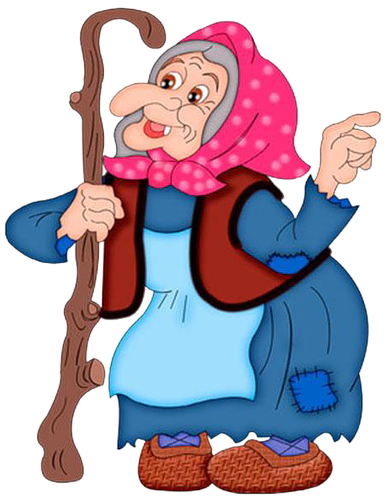 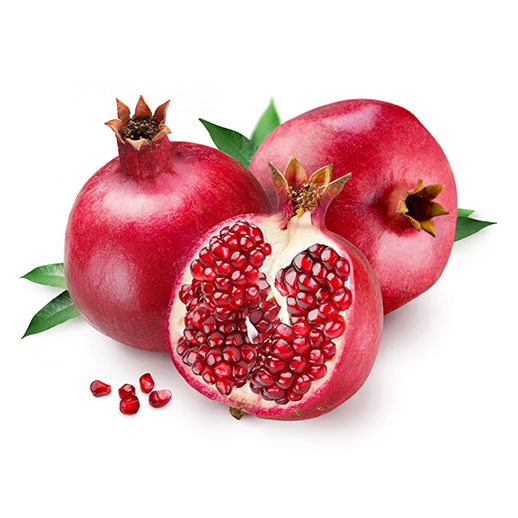 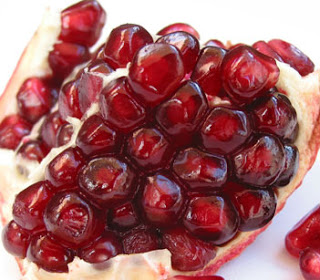 N-sesi cümle
Nine on nar al.
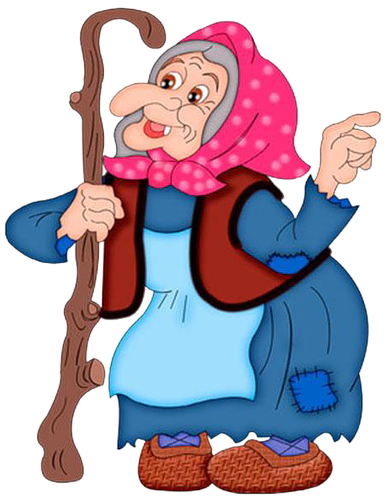 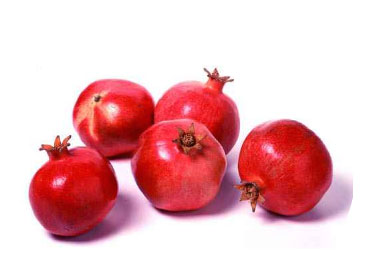 al
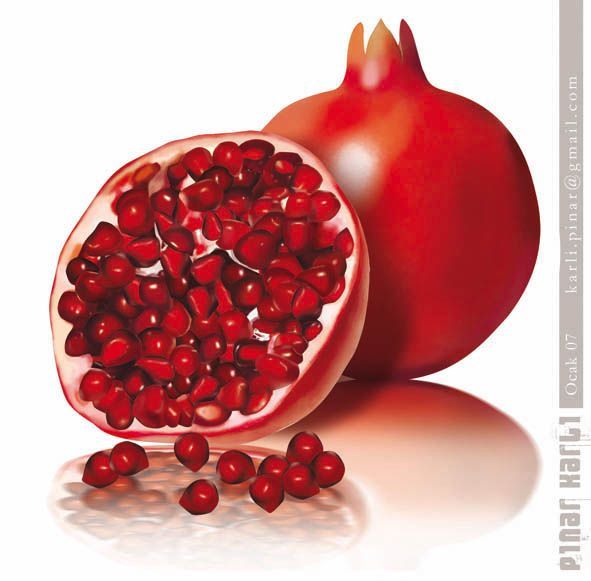 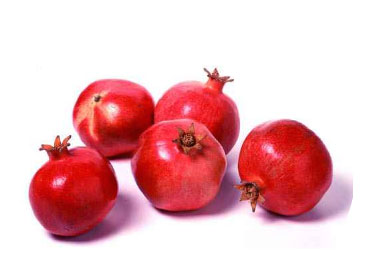 N-sesi metin
Altan et tat.
Altan nane tat
Altan ata ot at.
N-sesi metin
Altan atlet al.
Altan ete nane at
Altan nar tanele.
N-sesi metin
Anne atlet al.
Anne alet al.
Anne nar tat.
N-sesi metin
Nine atlet al.
Nine nane tat.
Nine nar tat.
N-sesi metin
Nine ete nane at.
Nine naneli et tat.
Nine nar tanele.
N-sesi metin
Taner tel al.
Taner atlet al.
Taner tele elle.